آشنایی با حقوق سلامت
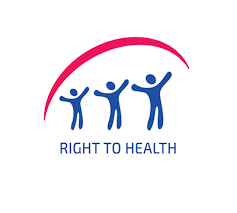 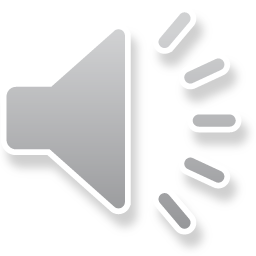 مشخصات سند

مشخصات بسته آموزشی

حیطه درسی : 
مبانی بهداشت و کار در روستا

تاریخ آخر بازنگری:
  99/2/20
       
نام فایل:
MR –Hoghogh  salamat -edi1
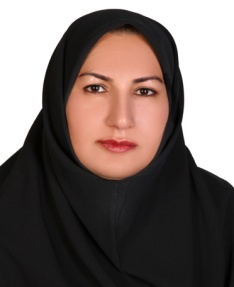 نام و نام خانوادگی: آرزو  سعادتیمدرک تحصیلی: کارشناس ماماییموقعیت اشتغال سازمانی مدرس:مدیر مرکز آموزش  بهورزی شهرستان بوکان دانشگاه علوم پزشکی و خدمات بهداشتی درمانی آذربایجان غربی
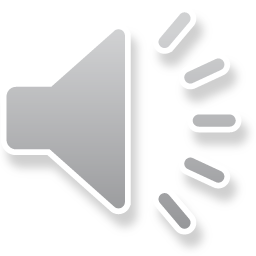 اهداف آموزشی
انتظارمیرود فراگیر پس از مطالعه این درس بتواند:
1- تعریف حق بر سلامتی را بیان کند. 
2- مفهوم و دامنه حقوق سلامت را توضیح دهد. 
3- عواملی که باعث دشواری ارائه تعریف جامعی از حق بر سلامتی می گردند، را توضیح دهد. 
4- حق های بشری را نام ببرد. 
5- چهار عنصر ضروری برای حقوق سلامت را بیان کند.
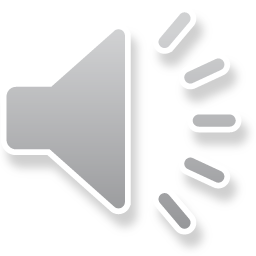 اهداف آموزشی
6- تعهدات  دولت ها در قبال حق بر سلامتی را توضیح دهد. 
7- ابعاد تعهدات دولت ها را نام ببرد. 
8- مسؤوليت بخش خصوصي و نهادهاي غير دولتي در قبال حق بر سلامتي را بیان کند.
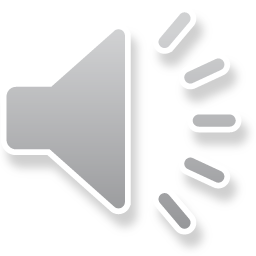 فهرست عناوین
مقدمه
حقوق بشر و سلامت
مفهوم و دامنه حقوق سلامت 
عواملی که باعث دشواری ارائه تعریف جامعی از حق بر سلامتی می گردد 
نارسایی تعبیر حق بر سلامتی 
تنوع ابعاد و حوزه های مربوط به سلامتی 
حق های بشری
حق بر سلامتی
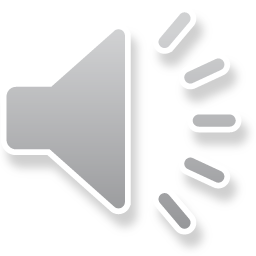 فهرست عناوین
9. عناصر حقوق سلامت 
10. در اختیار بودن 
11. در دسترس بودن 
12. قابل پذیرش بودن
13. کیفیت 
14. سازمان بهداشت جهانی و راهبرد های جهانی سلامتی برای همه 
15. تعهدات دولت ها در قبال حق بر سلامتی 
16. ابعاد تعهدات دولت ها
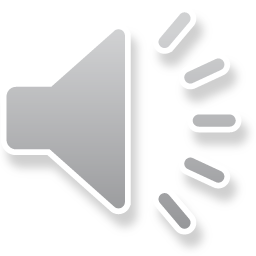 فهرست عناوین
17. تعهد به احترام
18. تعهد به حمایت 
19. تعهد به ایفاو اجرا
20. مسوولیت بخش خصوصی و نهاد های غیر دولتی در قبال حق    بر سلامتی
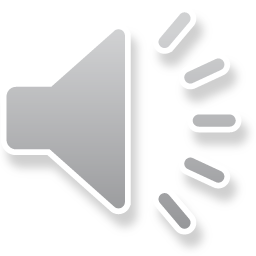 مقدمه
از ميان حقوق اقتصادي، اجتماعي و فرهنگي حق برخورداري از سلامتي يا حق بر سلامتي يكي از حق هاي بنيادين شناخته شده در نظام بين المللي حقوق بشر است.

حق سلامتي در پيوندي ناگسستني با حق حيات (نسل اول حقوق بشر) قرار دارد و از سوي ديگر با حق بهداشت و تأمين اجتماعي گره خورده است. علاوه براين، حق بر محيط زيست سالم كه در نسل سوم حقوق بشر قرار دارد نيز از سرچشمه حقوق سلامت سيراب می شود.
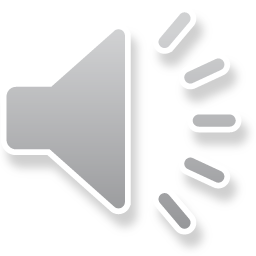 مقدمه
به اين ترتيب حق سلامتي را می توان حلقه ارتباط نسل های مختلف حقوق بشر قلمداد نمود. حق بر سلامتي به منزله حقي از حقوق بشر در اسناد ملي و بين المللي جايگاه والايي دارد و مي توان آن را از اصول كلي پذيرفته شده در نظام هاي حقوقي توسعه يافته محسوب نمود.
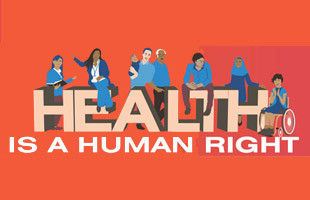 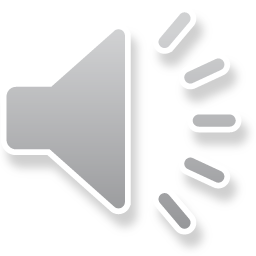 حقوق بشر و سلامت
با استناد به این امر مهم که سنگ زیر بنای توسعه پایدار، انسان سالم است و با اعتقاد راسخ به این حقیقت که وجود شهروندان سالم به تنهایی می تواند باعث بزرگی و اقتدار یک جامعه و کشور باشد، دولت ها این تکلیف را باید برخود فرض بدانند که برای تامین سلامت مردم اقدامات لازم را برای پیشگیری از بیماری ها و درمان به عمل آورند. اهمیت سلامت به عنوان یک حق اساسی برای زندگی بر کسی پوشیده نیست.
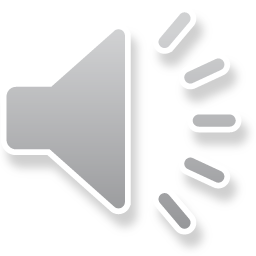 حقوق بشر و سلامت
سلامت نوعی توانمندی است که به انسان ارزش می بخشد. 
زمانیکه دولت ها به این امر مهم توجه ندارند سازمان ها وافراد علاقه مند به این موضوع، نقش مهمی را در این زمینه بعهده می گیرند.
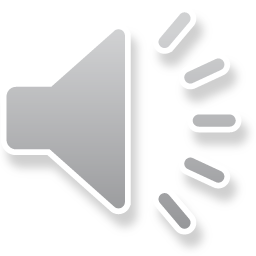 مفهوم و دامنه حقوق سلامت
هرچند كه مفهوم حق سلامتي در بين عموم مردم ممكن است با مراقبت هاي درماني و بهداشتي همراه باشد، اما حق سلامت مفهوم و گستره اي فراتر از اين مفهوم مي تواند داشته باشد و ممكن است شامل سطح وسيعي از عوامل و ابعادي باشد كه براي داشتن زندگي سالم، ما را كمك نمايد. لذا براي پي بردن به گستره مفهومي، قلمرو و محتواي حق بر سلامتي، لازم است نگاهي به اسناد بين المللي مربوط به اين حق بياندازيم .ناسايي جهاني حق بر سلامت به معناي روشن بودن مفهوم و محتوي اين حق به طور كامل نيست و در واقع تبيين حق بر سلامت كاري بسيار دشوار و پيچيده است.
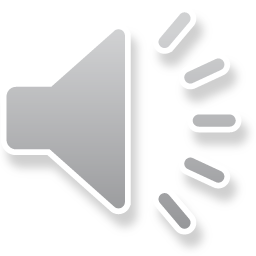 عوامل مهمي كه باعث دشواري ارائه تعريف جامعي از حق بر سلامتي مي گردد
1. نارسايي تعبير حق بر سلامتي


2.  تنوع ابعاد و حوزه هاي مربوط به سلامتي
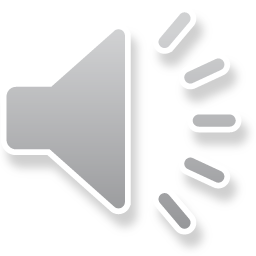 نارسايي تعبير حق بر سلامتي
سلامتيدرمعناي لغوي محدود به كاركرد عادي و بهينه يك ارگانيزم، در حالتي فارغ از مريضي يا ناهنجاري اطلاق مي شود.

اما در مقدمه ي اساسنامه سازمان بهداشت جهاني سلامتي عبارت است از: رفاه كامل جسمي، رواني، اجتماعي و نه تنها بیماری یا معلول نبودن

سلامتي مسأله اي است كه جنبه نسبي دارد. يعني نسبت به اشخاص و محيط زندگي و نوع فعاليت و كار آنان ممكن است كاملاً متفاوت باشد.
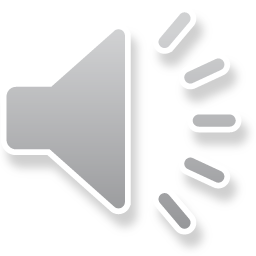 نارسايي تعبير حق بر سلامتي
در انتخاب تعبير درست براي چنين حقي و به كار بردن مناسب ترين واژه براي آن، اختلاف نظر وجود دارد.

با اين كه عبارت " حق بر سلامتي " كاربرد وسيع تري دارد، تعابيري چون "حق بر مراقبت سلامتي " ، "حق بر مراقبت پزشكي " و "حق بر حمايت از سلامتي"  هم مورد استفاده قرار می گیرد.
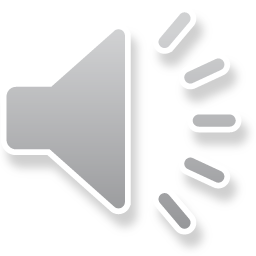 نارسايي تعبير حق بر سلامتي
با توجه به مطالب فوق به نظر مي رسد تعبير حق بر سلامتي داراي نارسايي است، علاوه بر اینکه برداشت متعارف از آن، حق بر مريض نشدن، ناتوان و پير نشدن و امثال آن نيست، مفهومي بسيار گسترد ه تر از حق بر مراقبت پزشكي و مراقبت سلامتي و حتي حمايت از سلامتي دارد و به همين دليل كاربردي عمومي تر به خصوص در سطح بين المللي يافته است.
 به بيان ديگر، تعبير حق بر سلامتي، عبارت كوتاه شده اي است كه محتواي وسیع تری از اصطلاحات ياد شده دارد و از اين جهت بر آنان ترجيح دارد.
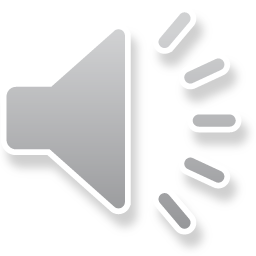 تنوع ابعاد و حوزه هاي مربوط به سلامتي
عامل ديگري كه به دشواري تعريف حق بر سلامتي می افزاید، وجود ابعادگوناگون براي سلامتي و حوز ه هاي متنوعي است كه به سلامتي مرتبط مي گردند.

در اسناد بين المللي كه مورد اشاره قرار گرفت، عموماً از سلامتي جسمي و رواني و بعضاً از سلامتي معنوي و اجتماعي سخن رفته است .اگر هم توافقي نسبي در مورد سلامتي جسمي وجود داشته باشد، يافتن اجماع و اتفاق نظر بر سر ساير ابعاد سلامتي بسيار دشوار است .
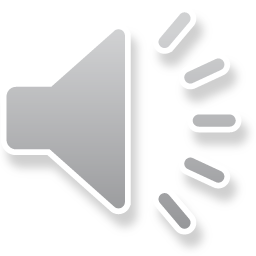 تنوع ابعاد و حوزه هاي مربوط به سلامتي
اگر به سلامتي روحي يا رواني اشاره كنيم مشخص نيست كه منظور از سلامتي روحي يا رواني دقيقاً چيست ؟ یا فردي كه از نظر رواني سالم تلقي مي شود، داراي چه خصوصياتي مي باشد؟


 البته ممكن است كه شخص از نظر جسمي فردي قوي و مقاوم در برابر ابتلا به بيماري و توانايي مبارزه با مشكلات جسمي و ديگر ابعاد محيط فيزيكي خود را داشته باشد، اما از نظر وضعيت روحي ناسالم به حساب آيد.
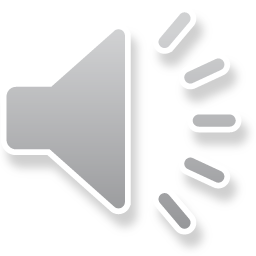 حق های بشری
وضعيت انساني وابسته به پيش شرط هايي براي حفظ و تداوم است:
محيط زيست سالم، آب سالم آشاميدني، تغذيه سالم، شرايط سالم كاري و حرفه اي، نظافت و بهداشت، با حق هاي بشري ديگري ارتباط پيدا می کند:

حق حيات، حق بر غذا، مسكن و پوشاك، حق آزادي بيان و دسترسي به اطلاعات، حق بر شغل و حق بر آموزش و پرورش.
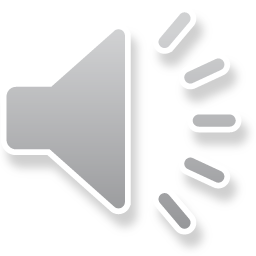 حق بر سلامتی
حق بر سلامتي داراي دو عنصر كلي آزادي ها و استحقاق ها است. 
به بيان ديگر، حق بر سلامتي حقي متشكل از دو بعد كلي سلبي و ايجابي است.

به طور خاص دولت نمي تواند سلامتي كامل را تضمين كند و در برابر هر علت محتمل فقدان سلامتي، حمايت ارائه دهد.

حق بر سلامتي را بايد حق بهره مندي از تسهيلات، كالاها، خدمات، و شرايط متنوع ضروري براي تحقق بالاترين سطح قابل وصول از سلامتي دانست.
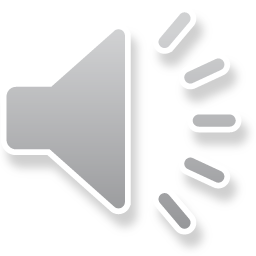 عناصر حقوق سلامت
چهار عنصر ضروري براي حق بر سلامتي كه در تمام اشكال و سطوح آن جريان دارد عبارتند از:
در اختيار بودن             (availability)
در دسترس بودن       ( accessibility)
قابل پذيرش بودن    ( acceptability)
كيفيت                                  ( quality)
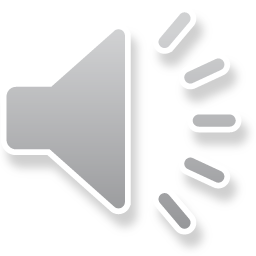 در اختيار بودن      ((availability
در اختيار بودن به اين معناست كه تسهيلات كالاها و خدمات مزبور بايد به مقداروكيفيت كافي در داخل كشور مهيا و آماده باشد.

البته نوع دقيق اين امكانات برحسب عوامل متعدد از جمله توسعه اقتصادي دولت ها تفاوت خواهد داشت.

اين امكانات بايد شامل عوامل اصلي مؤثر در سلامتي نظير آب آشاميدني سالم و مطمئن، تسهيلات كافي نظافت، بيمارستانها، كلينيك ها و ساير اماكن مربوط به سلامتي، پرسنل آموزش ديده پزشكي و حرفه اي كه درآمد رقابتي داخلي دارند، گردد.
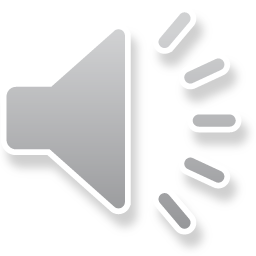 در دسترس بودن   ( accessibility)
قابل دسترس بودن به اين معنا مي باشد كه تسهيلات كالاها و خدمات مربوط به سلامتي بايد در دسترس همگان به ويژه آسيب پذيرترين يا به حاشيه رانده شده ترين بخش هاي جمعيت، بدون هيچ تبعيضي مبتني بر دلايل نژادي و غيره قرار گيرد.
در دسترس بودن، چهار بعد دارد: 
عدم تبعيض
قابل دسترس بودن فيزيكي
قابل دسترس بودن اقتصادي ( كه مردم بتوانند از عهده پرداخت هزينه هاي آنها برآيند)
قابل دسترس بودن اطلاعات مربوط به سلامتي .
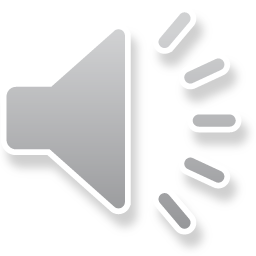 قابل پذيرش بودن   ( acceptability)
قابل پذيرش بودن هم به معناي آن است كه تمام تسهيلات، كالا و خدمات سلامتي بايد با مراعات اخلاق پزشكي و درنظر گرفتن فرهنگ افراد، اقليت ها، ملت ها و جوامع و ملاحظه مقتضيات جنسي و چرخه حيات و البته با احترام به اصول رازداري در اختيار نهاده شود.
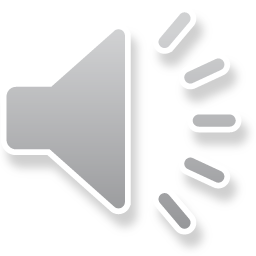 كيفيت   ( quality)
كيفيت امكانات هم بسيار با اهميت است. طيف متنوع امكانات بايد از نظر علمي و پزشكي نيز مناسب و داراي كيفيت خوبي باشد. 
اين امر از جمله مستلزم پرسنل كارآزموده پزشكي، داروهاي تأييد شده علمي و داراي تاريخ مصرف معتبر است .همچنين تجهيزات بيمارستاني، آب آشاميدني سالم و نظافت و غيره نيز بايد كيفيتي مورد تأييد داشته باشند.
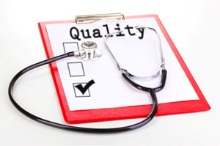 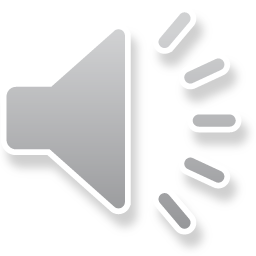 سازمان بهداشت جهاني و راهبرد جهاني سلامتي براي همه
سازمان بهداشت جهاني كه در سال 1948 به عنوان اولين آژانس تخصصي ملل متحد تأسيس گرديد، نقشي كليدي در تهيه و پيش نويس مقررات مربوط به حق سلامتي داشته است.

 با اين كه سازمان بهداشت جهاني در زمره نهادهاي حقوق بشري محسوب نمي شود، اما فعاليت ها وبيانيه هاي آن در استخراج عناصر سازنده حق بر سلامتي بسيار مؤثر مي باشد.
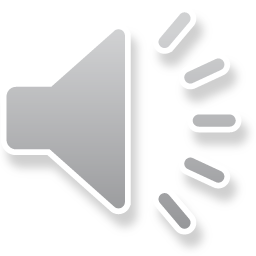 سازمان بهداشت جهاني و راهبرد جهاني سلامتي براي همه
در مقدمه اساسنامه اين سازمان بهره مندي از بالاترين استاندارد قابل حصول سلامتي، يكي از حق هاي بنيادي هر انساني شناخته شده است.
 نقطه تمركز اين راهبرد، مراقبت اوليه سلامتي است كه به دستيابي همه ملت ها به بالاترين سطح ممكن از سلامتي متناسب با منابع در اختيار يك كشور، تعريف شده است.

 برنامه مراقبت اوليه سلامتي، شامل موارد ذيل میشود(که به مرور برنامه های دیگری نیز به آن اضافه شده است) :
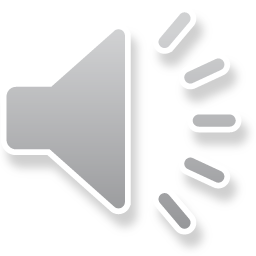 سازمان بهداشت جهاني و راهبرد جهاني سلامتي براي همه
آموزش درخصوص مسائل و مشكلات رايج مربوط به سلامتي و شيوه هاي پيشگيري و كنترل آنها
گسترش عرضه و تأمين مطمئن و كافي غذا و تغذيه صحيح
عرضه كافي آب سالم و نظافت اوليه
 مراقبت از سلامتي مادران و كودكان از جمله خانواده
 ايمن سازي در برابر بيماري هاي مسري مهم
 پيشگيري و كنترل بيمار يهاي رايج محلي
 درمان درست و مناسب بيماري ها و جراحات شايع
تأمين دارو هاي اساسي
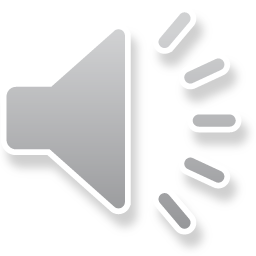 تعهدات دولت ها در قبال حق بر سلامتي
حق بر سلامتي علاوه بر ارتباط با حوزه هاي گوناگون، حقي جها ن شمول نيز محسوب مي گردد. 
هر انساني در هر جاي دنيا از چنين حقي برخوردار است. حق بر سلامتي مختص شهروندان يك كشور نيست 
در اعلاميه جهاني حقوق بشر از" حق هركس " نسبت به استانداردي از زندگي سخن می گوید كه براي سلامتي و رفاه او و خانواده اش كفايت كند.
ميثاق حقوق اقتصادي، اجتماعي و فرهنگي نيز از "شناسايي حق همگان" به بهره مندي از بالاترين سطح از سلامتي جسمي و رواني توسط دولت هاي عضو ياد مي كند.
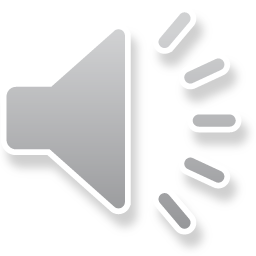 تعهدات دولت ها در قبال حق بر سلامتي
حق بر سلامتي حقي نيست كه صرفاً جنبه قراردادي و معاهده اي داشته باشد و فقط كشورهاي عضو ميثاق يا ساير معاهداتي كه اين حق در آنها شناسايي شده است، ملزم به تأمين آن باشند، بلكه حق بر سلامتي حقي مسلم در نظام بین المللی حقوق بشر و از حق هاي بنيادي بشري است كه همه كشورها در قبال تأمين آن متعهد هستند.

سؤالي كه ممكن است مطرح گردد اين است كه تعهدات دولت ها در قبال حق بر سلامتي شامل چه تعهداتي مي شود؟ و ماهيت اين تعهدات چيست؟
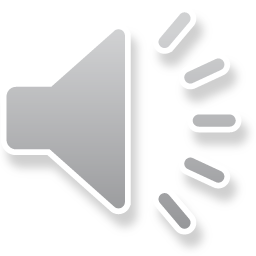 ابعاد تعهدات دولت ها
تعهدات دولت ها در قبال حق بر سلامتي همانند هر حق بشري ديگر داراي سه بعد است:

تعهد به احترام   (Obligation to Respect)
تعهد به حمايت    (Obligation to Protect)
تعهد به ايفا           (Obligation to Fulfill)
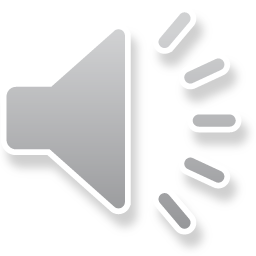 تعهد به احترام
اين بعد از تعهدات دولت ها، در حقيقت بعد سلبي تعهدات حقوق بشري بوده و شامل دسته اي از خودداري ها و احترازها مي باشد. 
 به تعبيري ديگر، تعهد به احترام، تعهد به عدم انجام اعمالي خاص يا ترك فعل ها است.

درخصوص حق بر سلامتي، تعهد به احترام به معناي آن است كه دولت ها در مسير بهره مندي از اين حق، موانع و محدوديت هايي براي افراد يا دسته هايي از افراد ايجاد نكنند يا موانع موجود و محدوديت هاي جاري را مرتفع سازند.
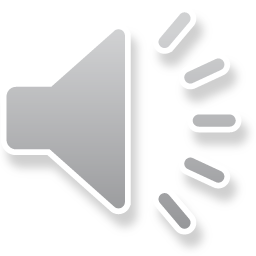 تعهد به احترام
موارد ذيل به عنوان مصاديقي از تعهد به احترام به حق برسلامتي قابل ذکرند:
تعهد به خودداري از منع و محدودكردن دسترسي برابر همه اشخاص به خدمات پيشگيرانه درماني و تسكين دهنده مربوط به سلامتي.

 اجتناب از محروم ساختن يا محدود نمودن دسترسي گروه هايي از انسانها مثل زندانيان، بازداشت شدگان، پناه جويان، اقليت ها و مهاجران قانوني، طبعاً به معناي تعميم خدمات سلامتي به آنان است كه نيازمند هزينه است.
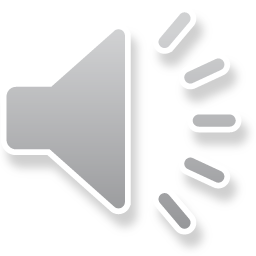 تعهد به حمايت
تعهد به حمايت از حقوق فرد در برابر تجاوز طرف هاي ثالث بيان مي شود. اين بعد متضمن اجتناب از نقض حق و مانع شدن ديگران از نقض آن است.

ذكر نمونه هايي براي تعهد به حمايت از حق بر سلامتي :

تعهد به كنترل بازاررساني تجهيزات پزشكي و داروها توسط اشخاص ثالث، اطمينان از اينكه شاغلان در بخش پزشكي و ساير افراد حرفه اي در بخش سلامت، حائزمعيارهاي مناسب تحصيلي، مهارتي و موازين اخلاقي و رفتاري باشند.
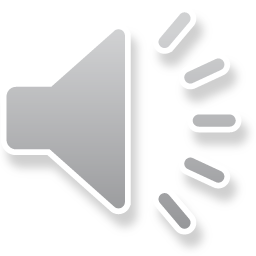 تعهد به ايفا و اجرا
تعهد به ايفا براي تحقق حقوق اقتصادي، اجتماعي و فرهنگي جنبه محوري دارد.
از اين رو تعهد دولت ها براي ايفاي حق بر سلامتي به معناي انجام اقداماتي ضروري براي برآورده ساختن نيازهاي افراد درخصوص سلامتي مي باشد.

به عبارتي ديگر، دولت ها موظفند زمينه برخورداري و امكانات لازم براي بهره مندي از حق بر سلامتي را تأمين كنند.
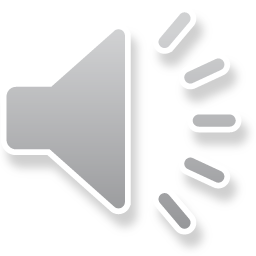 مسؤوليت بخش خصوصي و نهادهاي غير دولتي در قبال حق بر سلامتي
تجار و بخش خصوصي به عنوان تأثيرگذاران بر تحقق و ارتقاي حق بر سلامت محسوب مي گردند. 

شركت هاي تجاري محصولات دارويي و تجهيزات پزشكي، به نوعي به طور خصوصي اجراي حق بر سلامت را برعهده دارند.

كارخانه ها و شركت هاي خصوصي نيز ممكن است به طور غيرمستقيم، از طريق آلوده نمودن آب و هوا، محيط زيست حق بر سلامت را نقض نمايند.
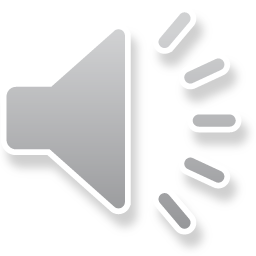 خلاصه مطالب و نتیجه گیری
حق سلامتي در پيوندي ناگسستني با حق حيات (نسل اول حقوق بشر) قراردارد و از سوي ديگر با حق بهداشت و تأمين اجتماعي گره خورده است.
حق سلامتي را ميتوان حلقه ارتباط نسل هاي مختلف حقوق بشر قلمداد نمود. حق بر سلامتي به منزله حقي از حقوق بشر در اسناد ملي و بين المللي جايگاه والايي دارد و مي توان آن را از اصول كلي پذيرفته شده در نظام هاي حقوقي توسعه يافته محسوب نمود.
تعهدات دولت ها در قبال حق بر سلامتي همانند هر حق بشري ديگر داراي سه بعد است:تعهد به احترام ،تعهد به حمایت ، و ایفا
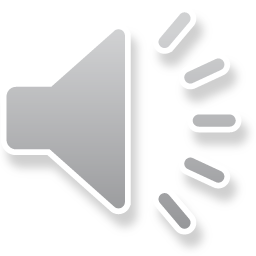 پرسش و تمرین
مفهوم و دامنه حقوق سلامت را نام ببرید.
عناصر حقوق سلامت را توضیح دهید. 
تعهدات دولت ها در قبال حقوق سلامت را بیان کنید. 
 یک خلاصه نویسی دو صفحه ای (20 سطر ) را در خصوص حقوق سلامت تهیه کنید.
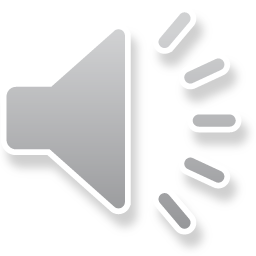 فهرست منابع
1-آل كجباف، حسين. مفهوم و جايگاه حق بر سلامت در اسناد ببین المللی حقوق بشر، فصلنامه حقوق پزشكي سال هفتم، شماره بيست و چهارم، بهار( 1392).
2-آرتور اس.ربر. فرهنگ روان شناسي؛ ترجمه: يوسف كريمي،تهران: انتشارات رشد.( 1390 )
3-آسبيورن ايده و ديگران. حقوق اقتصادي، اجتماعي، فرهنگي، ترجمه: اردشير امير ارجمند، تهران، انتشارات مجد، .( 1389 )
4-دهخدا؛ علي اكبر. فرهنگ دهخد،ا جلد 8، انتشارات دانشگاه تهران،
فهرست منابع
5-زماني؛ سيد قاسم. شبیه سازی درماني و حق بر سلامتي در قلمرو حقوق بین المللی بشر، پژوهش (1385)
6-حقوق و سياست ، شماره 19
7-ضيائي بيگدلي، محمدرضا، حقوق معاهدات؛ انتشارات كتابخانه ي گنج دانش .( 1385 )
8-عباسي، بيژن. حقوق بشر و آزاد يهاي بنيادين، تهران، نشر دادگستر( 1390 )
9-كريون، متيوسي.آر. چشم اندازي به توسعه ميثاق بين المللي حقوق اقتصادي، اجتماعي و فرهنگي؛ ترجمه: محمد حبيبي مجنده، انتشارات دانشگاه مفيد .( 1388 )
فهرست منابع
English references 
Eide, Absyorn and others, Economic, Social and Cultural Rights as Human
Rights, Published by Kluwer, 1995.
Eight General Programs of work, 1987
Mahoney, K.E. Human Rights in the Twenty- First Century, 1993, pp: 481-
493.
The International Bank for Reconstruction and Development, World
Development Report 1993: Investing in Health (NY: Oxford University
Press), 1993.
Toebes, Brigit, Towards an Improved understanding of the International
Human Right to Health, 21 HRQ 661, 1999
نظرات و پیشنهادات
لطفا نظرات و پیشنهادات خود را پیرامون این بسته آموزشی را به آدرس زیر ارسال کنید :

دانشگاه علوم پزشکی ارومیه 
مرکز آموزش بهورزی و باز آموزی برنامه های سلامت شهید عباسی شهرستان  بوکان واقع در خیابان استاد هیمن _ کوچه لاچین 3 

Email:phc_goshtaresh@umsu.ac.ir